Willy Demeyer vous invite à la Willy's Night : avec Déborah Géradon (MJS) (ARC-C AFF DIV 0300)
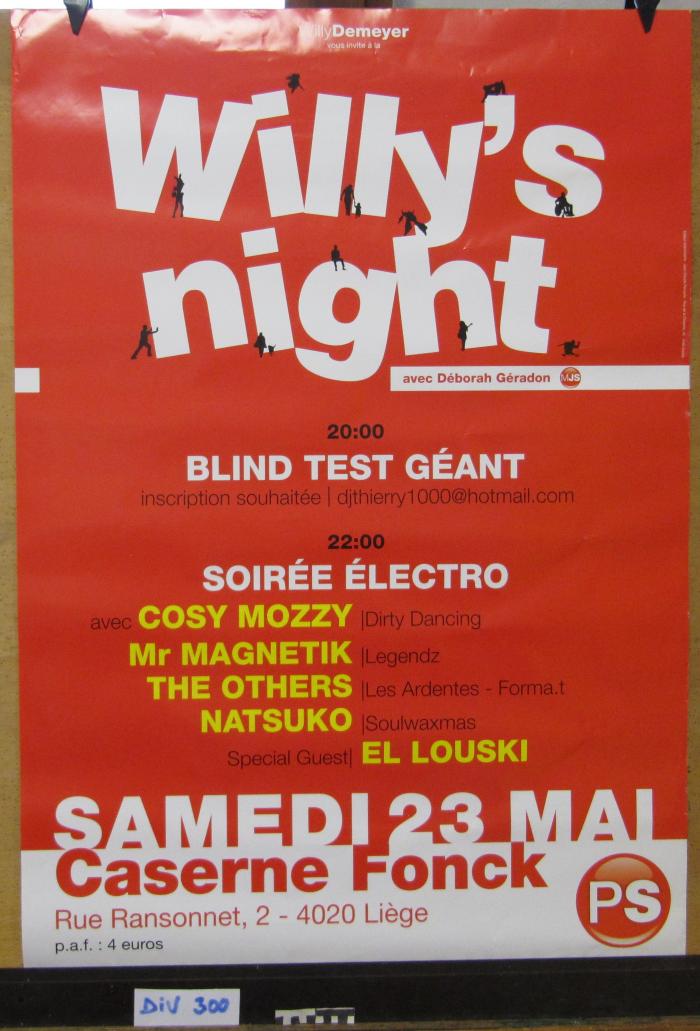 Les jeunes face aux défis de la société (ARC-C AFF DIV 0362)
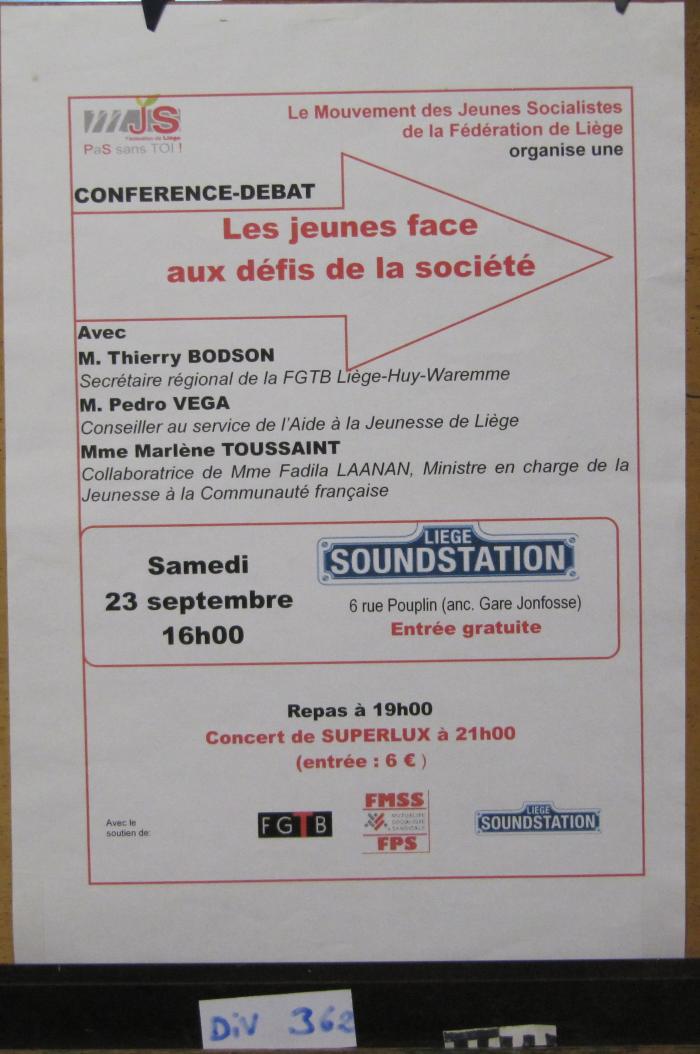 Garden Party (ARC-C AFF DIV 0355)
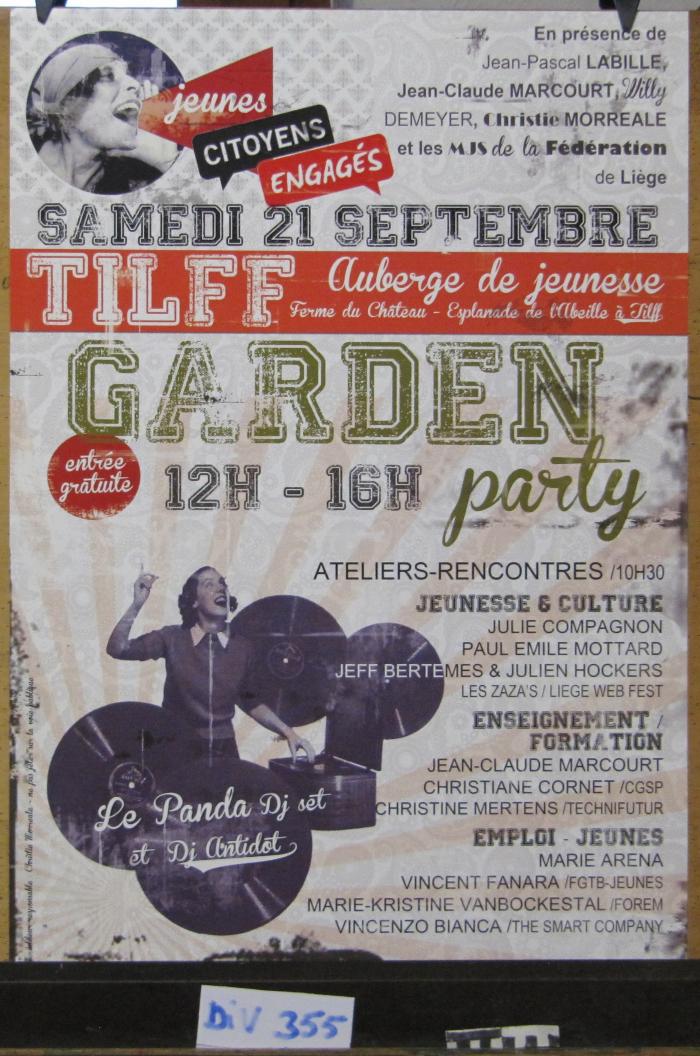